RMEx Management Training:Loading New Business
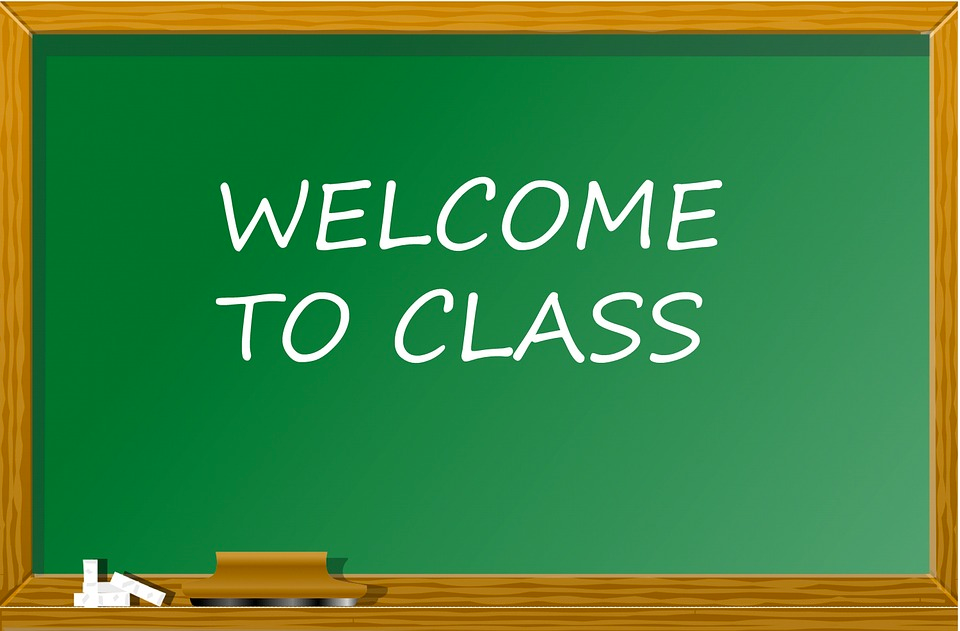 1
Entering Accounts Manually - Options For Smaller Companies
Daily operations menu > Account entry options
Enter, edit and post accounts
  Allow clients to enter accounts directly into the system
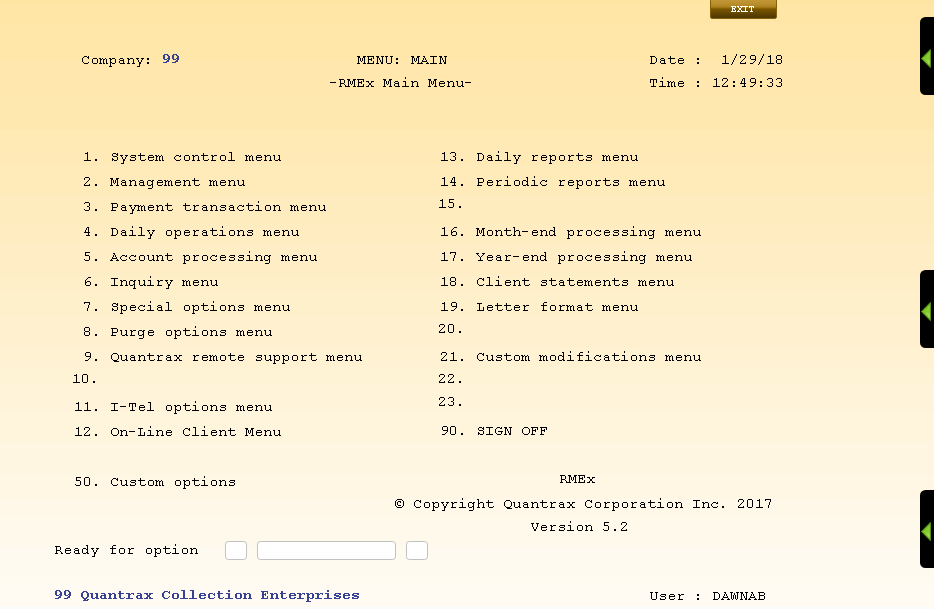 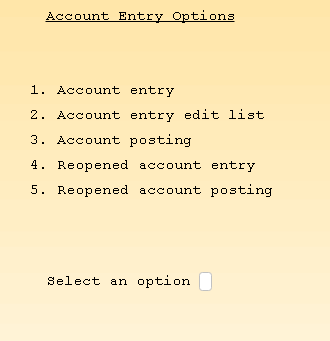 2
Entering Accounts Manually – Search For Client No.
Daily operations menu > Account entry options > F3 – Client Search
Type in client number and name or Search for it
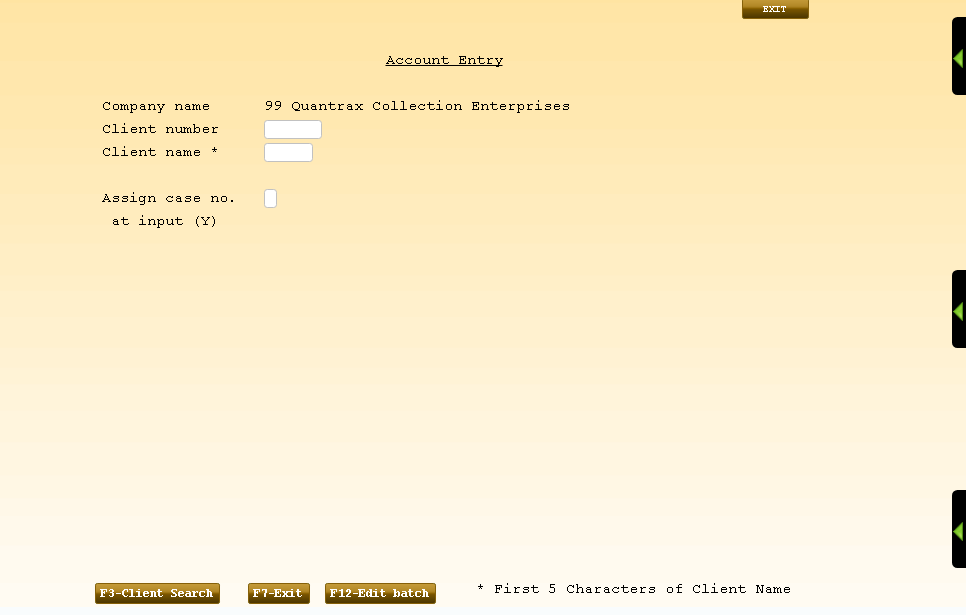 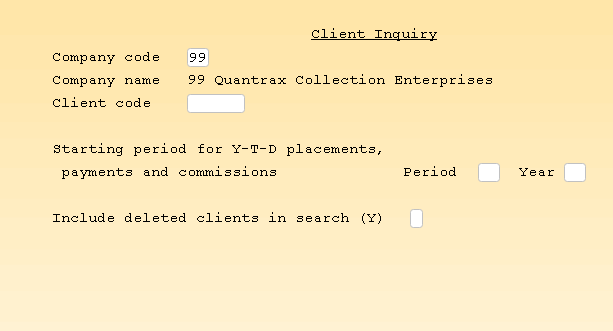 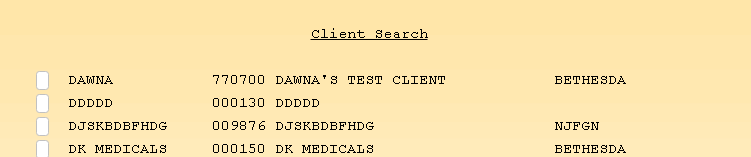 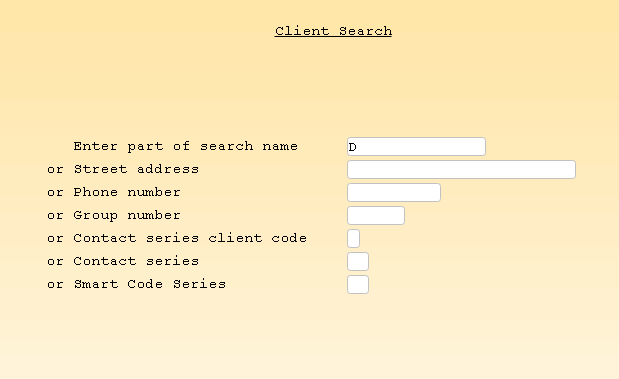 3
Enter New Account Information
At Client Inquiry Screen Press F7- Exit and press ENTER to display Account Entry screen
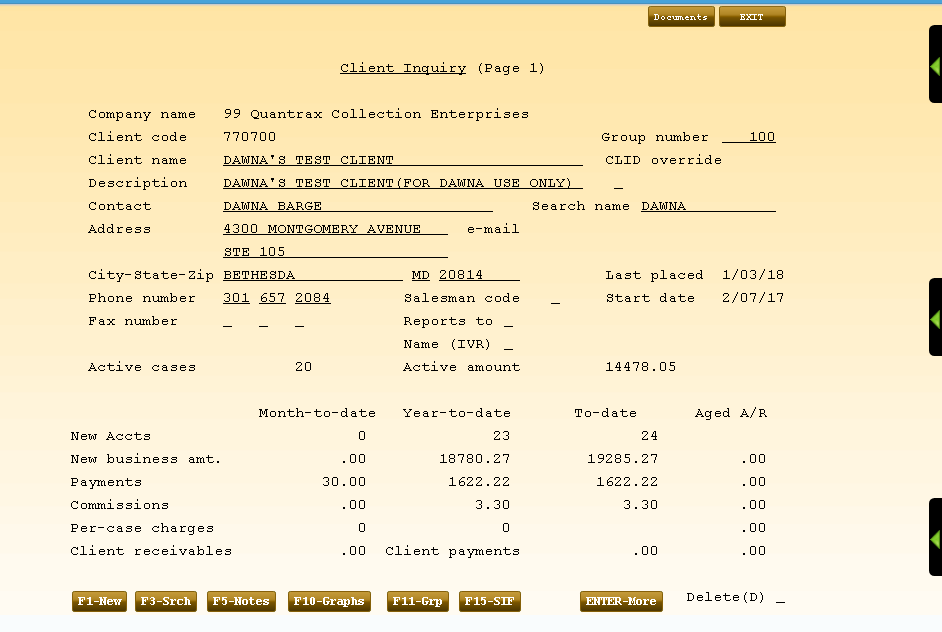 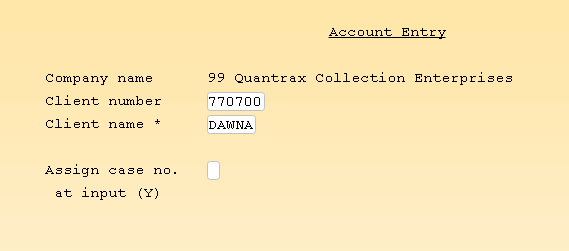 4
Account Entry Screen
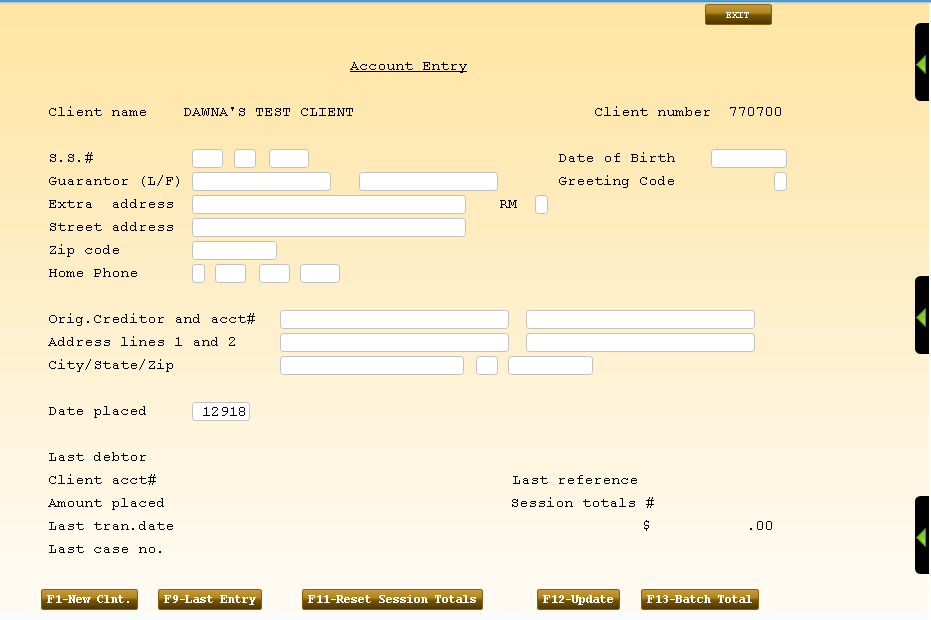 5
Account Entry Screen
Enter information and press Enter to move to next screen
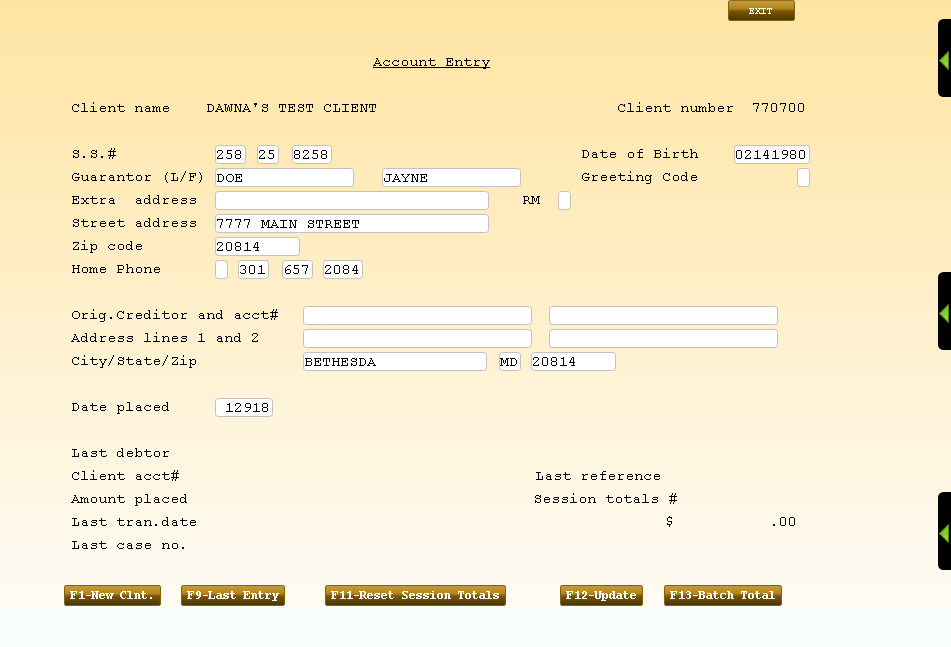 6
Account Entry Screen
Add more information
Press ENTER to move to next screen
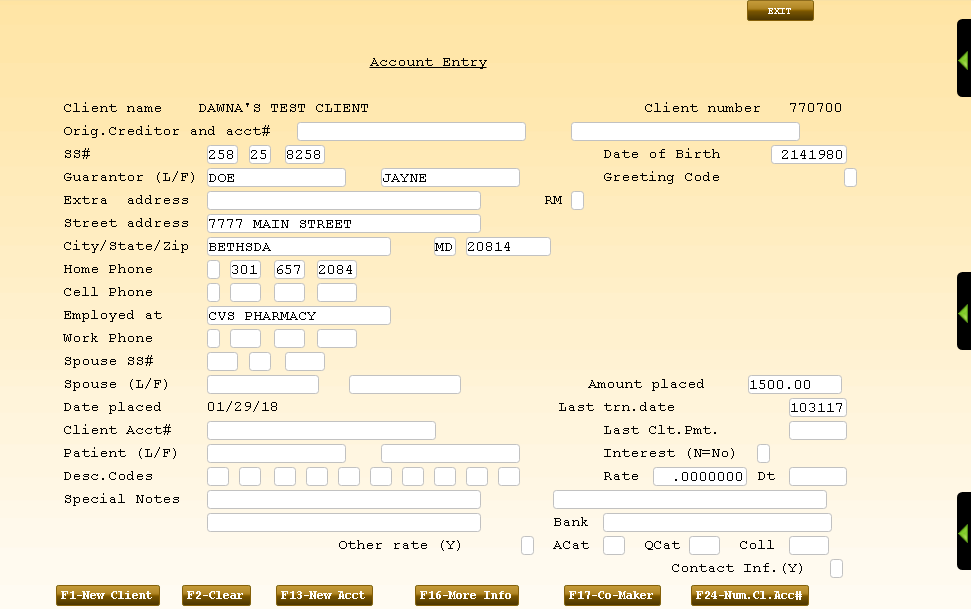 7
Account Entry Screen
Add primary balance and press ENTER to save
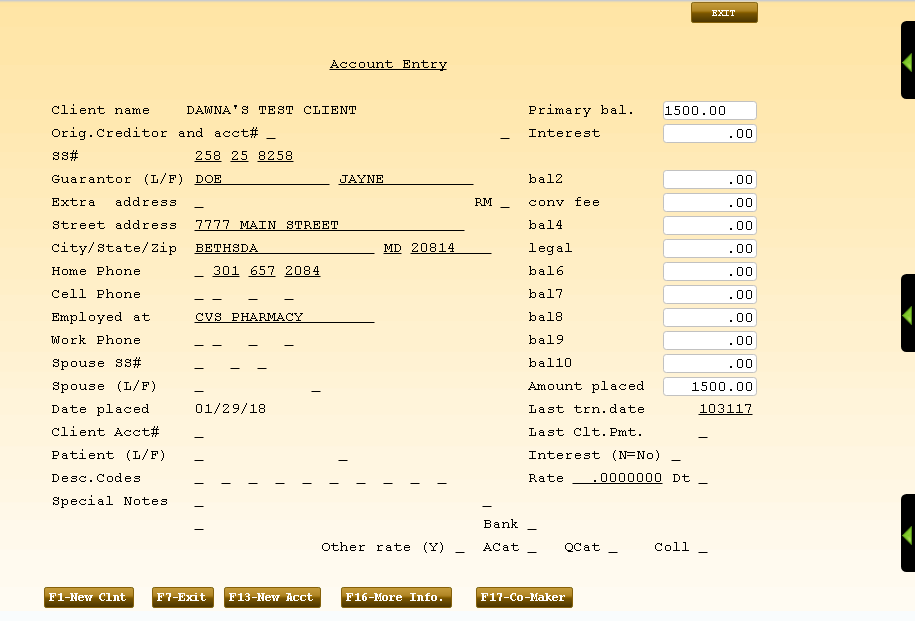 8
Account Entry Screen
Press F12 – Update
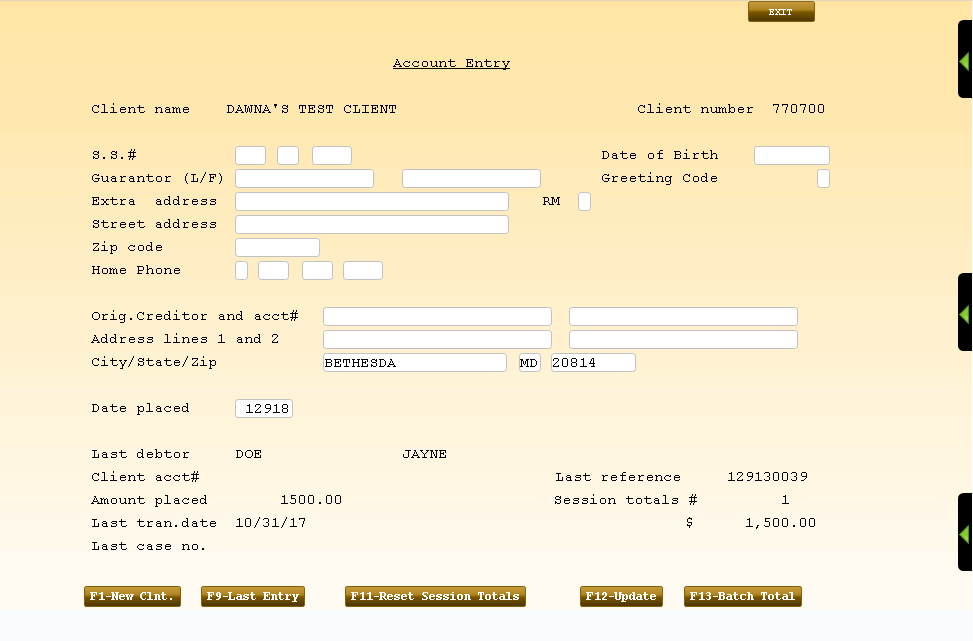 9
Next Steps
Account entry edit list
Account posting
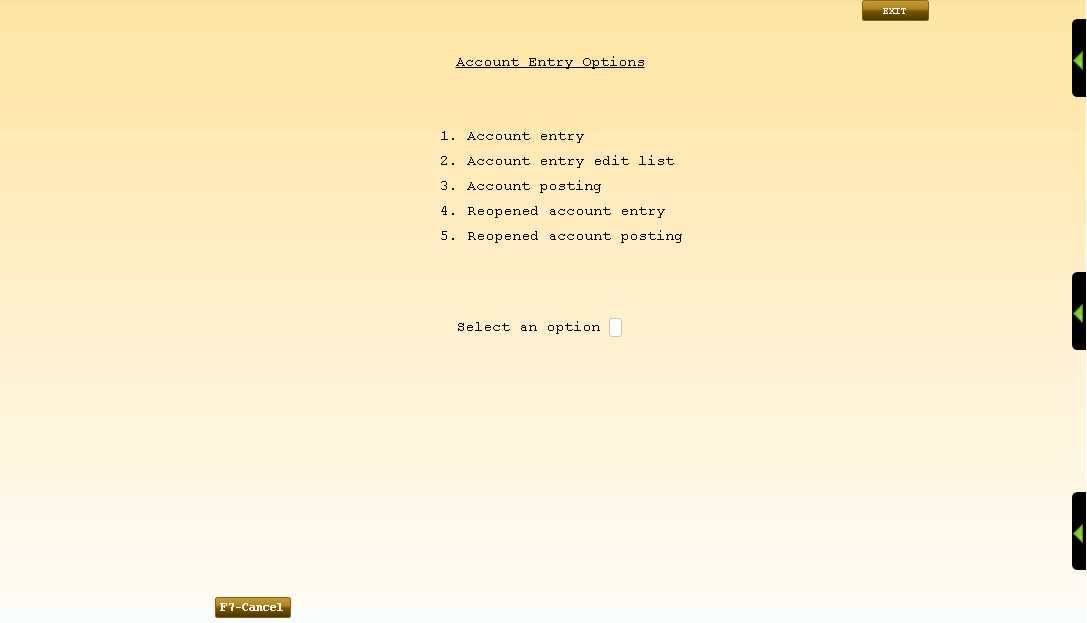 10
RMEx Management Training:Loading New Business
Thank you!
11